JESUS!
Lesson 17

Healing at the Pool of Bethesda
Prayer Requests
1
ClassPrayer
Praise

Thanksgiving

Concern

Grow up to be like Jesus
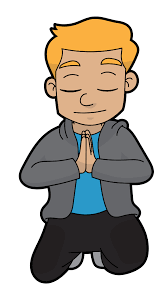 2
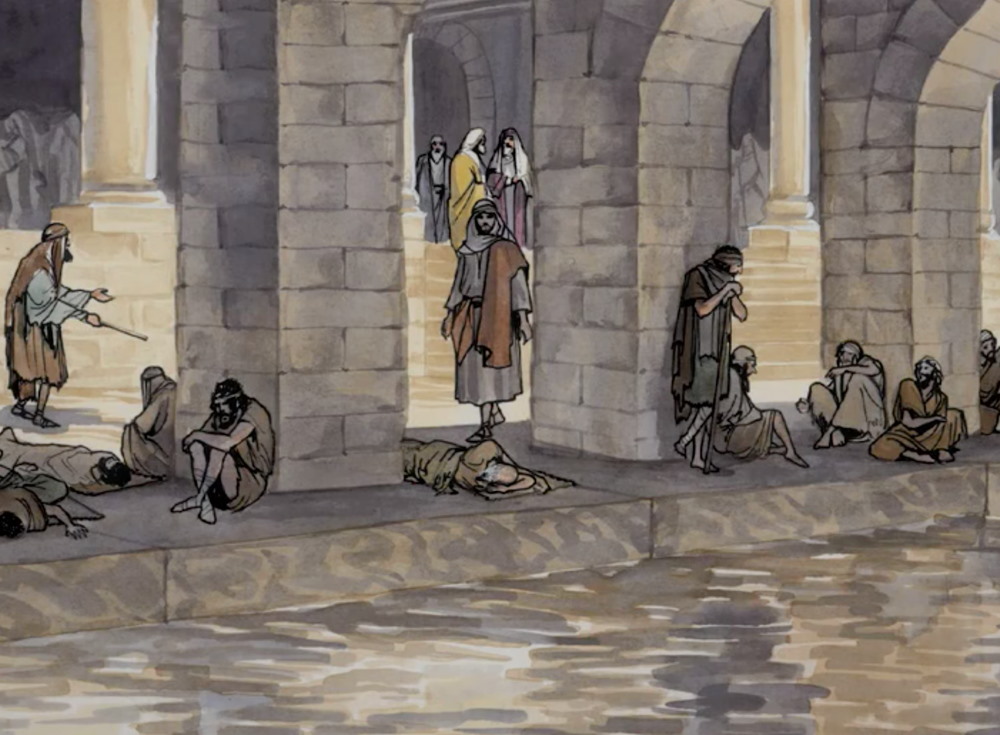 Jesus Visits Jerusalem
John 5:1-3
While in Jerusalem Jesus goes to the pool of Bethesda and sees a great number of disabled people.
3
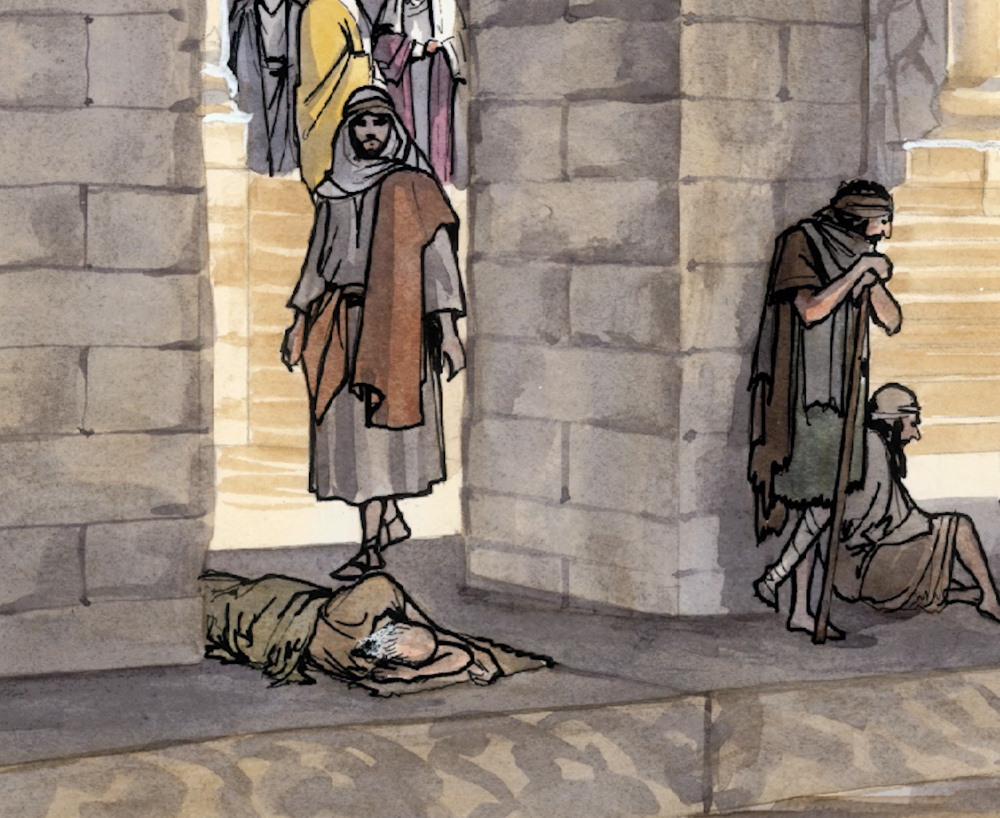 Jesus Sees an Invalid
John 5:5-6
Jesus sees a man who had been an invalid for 38 years lying near the pool.
4
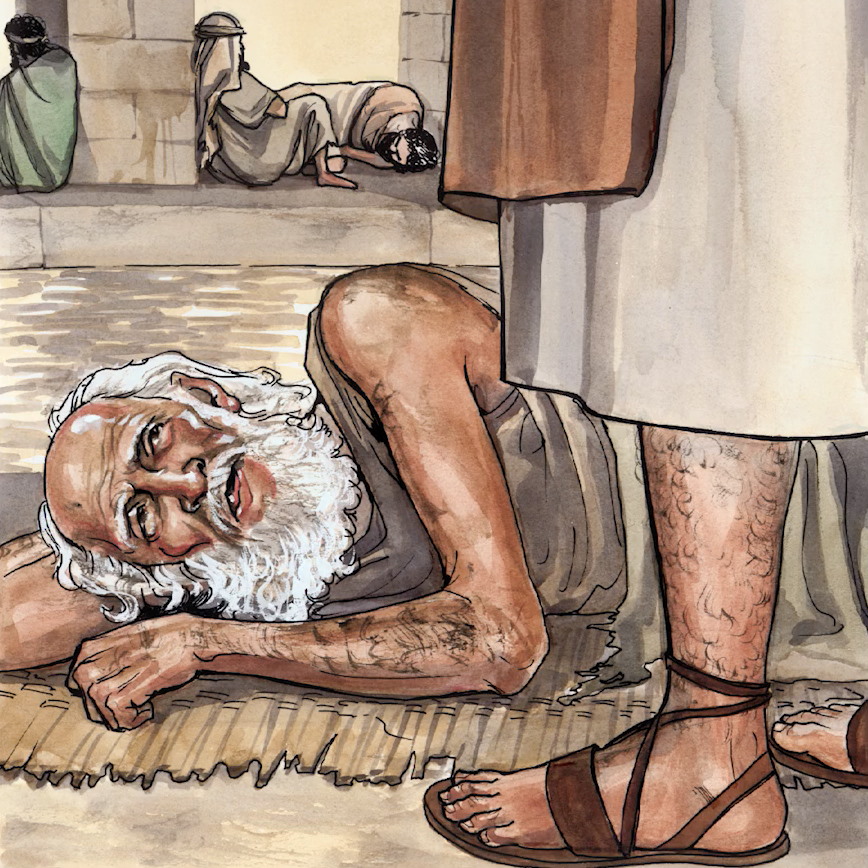 Jesus Asks a Question
John 5:6-7
Jesus asks the man if he wants to get well but the invalid says he has no one to help into the pool when the waters are stirred.
5
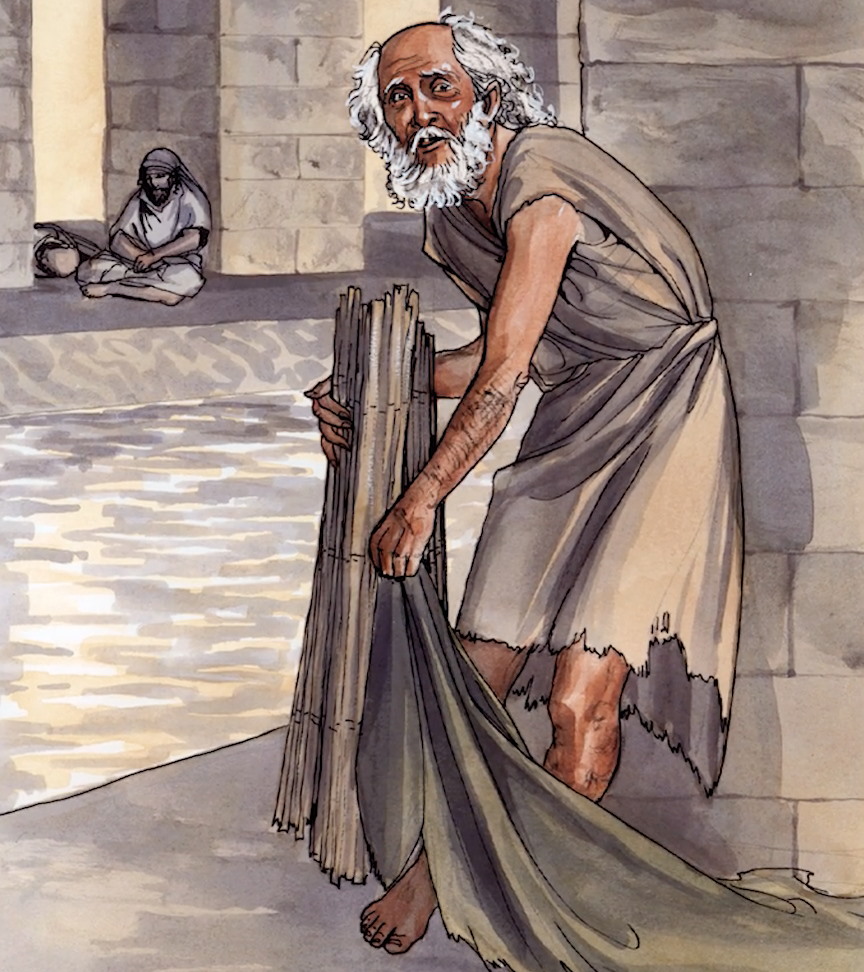 Jesus Heals the Man
John 4:8-9
Jesus tells the man, “Get up! Pick up your mat and walk.”
6
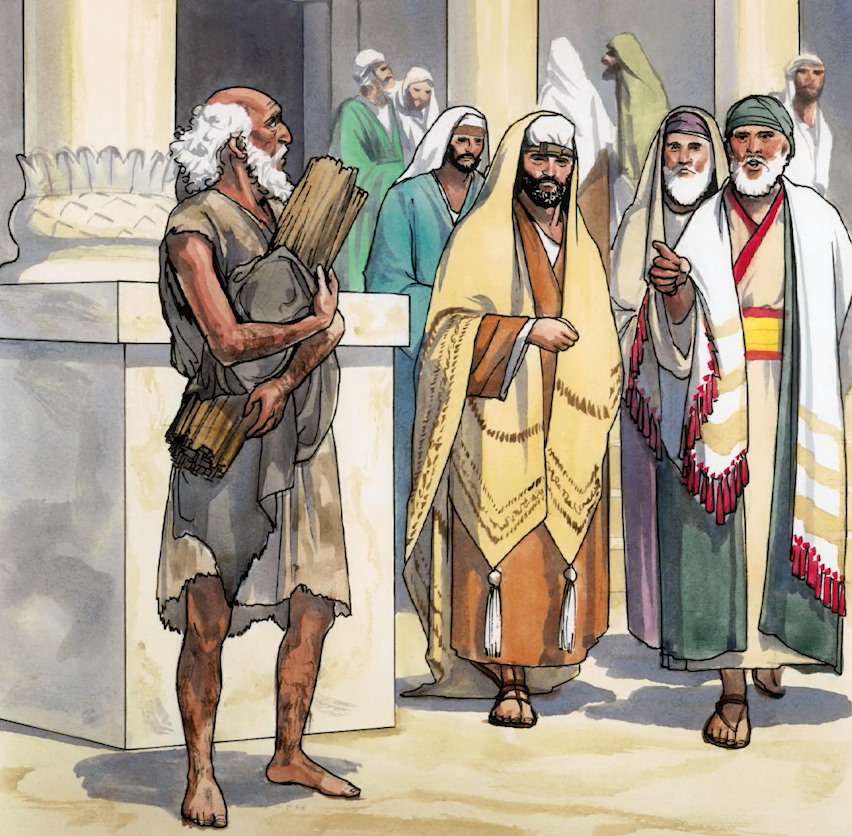 Healing Takes Place on the Sabbath
John 4:9-10
The man is told that it was unlawful to carry his mat on the Sabbath.
7
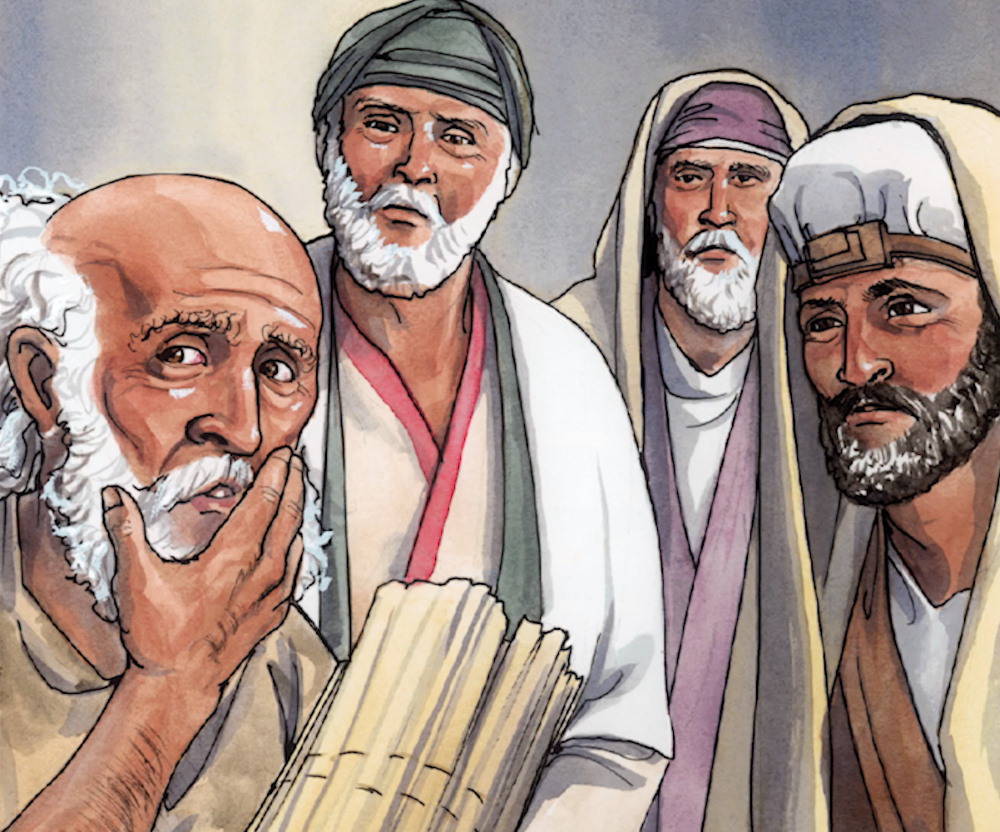 Healed Man is Questioned
John 4:12-13
The man who was healed was asked who had healed him, but he didn’t know.
8
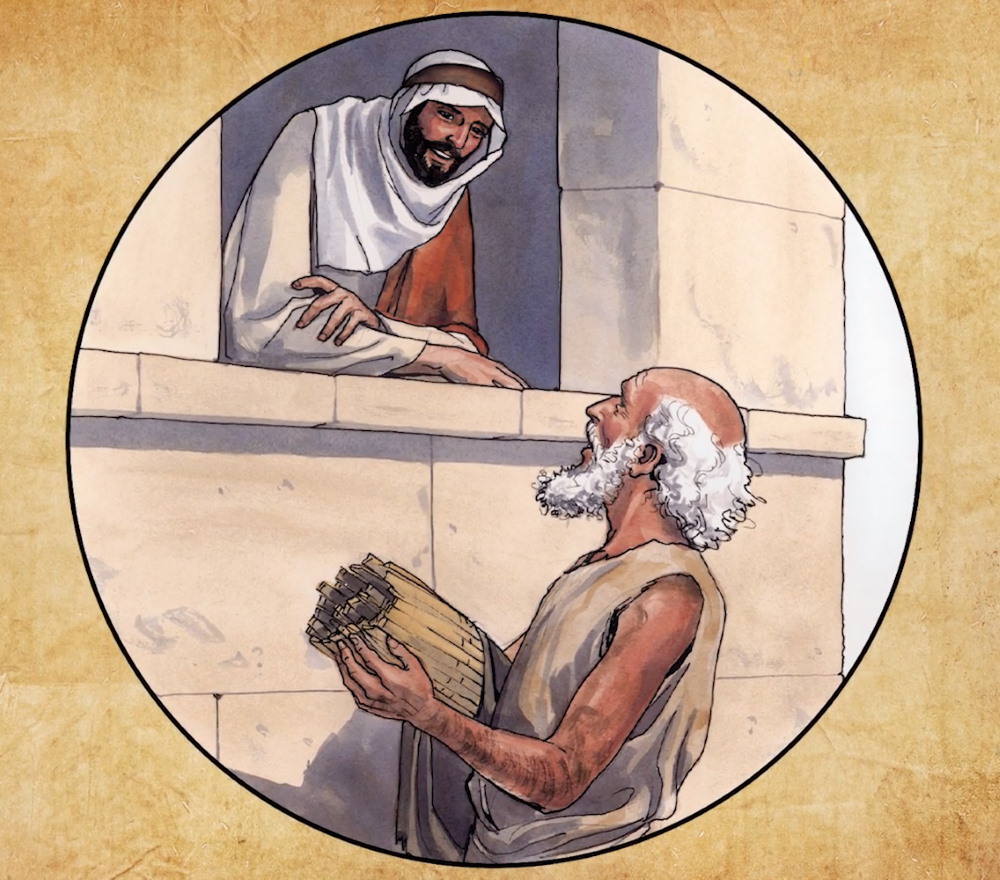 Jesus Sees the Man Again
John 4:14
Jesus sees the man and says, “See, you are well again. Stop sinning or something worse may happen to you.”
9
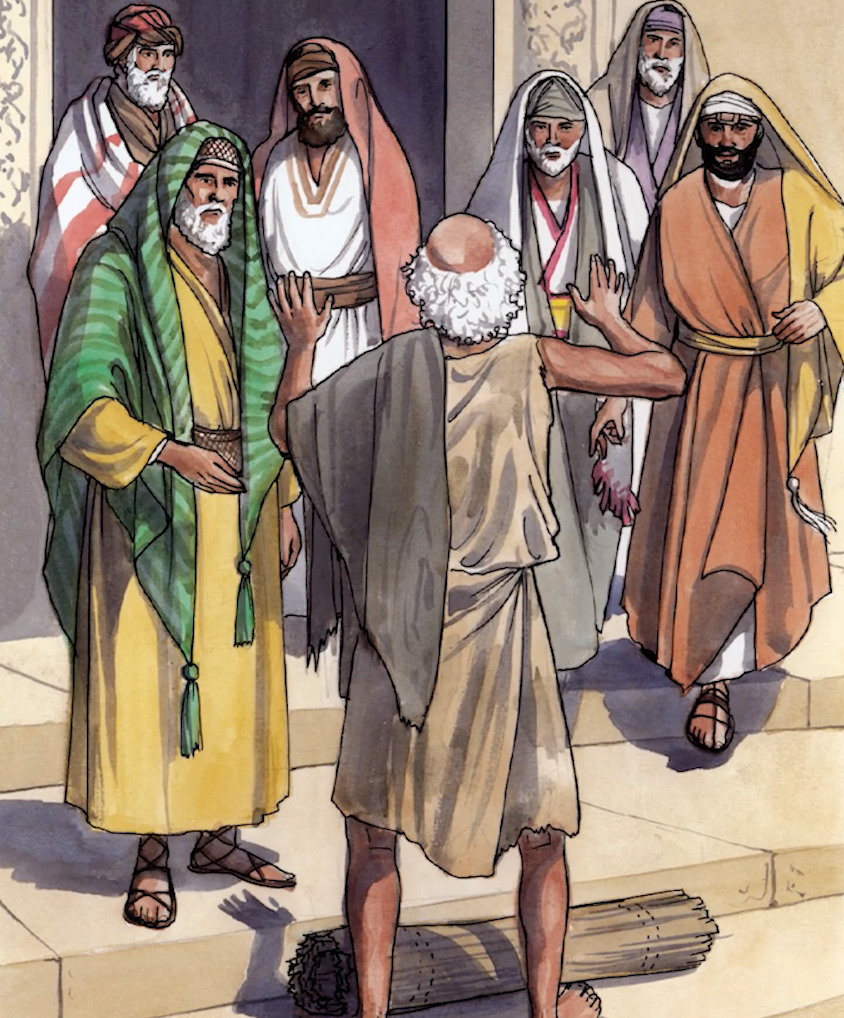 The Healed Man Testifies About Jesus
John 4:15
The man who was healed tells the Jews it was Jesus who had made him well.